Going for Gold w/Silverlight
using Silverlight in an Arena Module

Nick Airdo
Software Engineer
Central Christian Church

Email: nick.airdo@cccev.com
Twitter: 		    @airdo

Tweet using #RefreshCache
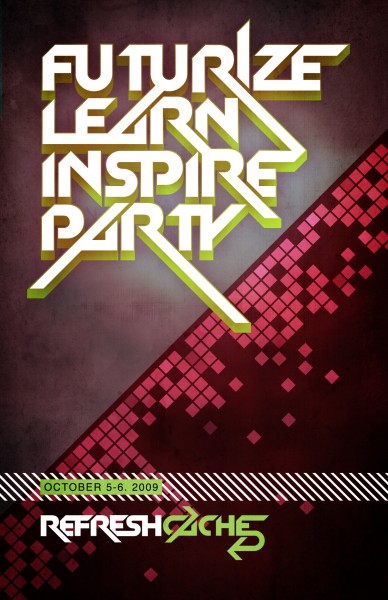 Web Services
Silverlight running on the client communicates with the server via Web Services

It is only allowed to communicate back to the host/site from which it came
Exception: if the site admin creates a cross-domain policy (crossdomain.xml or clientaccesspolicy.xml)
Web Service
Create a web service to consume if needed
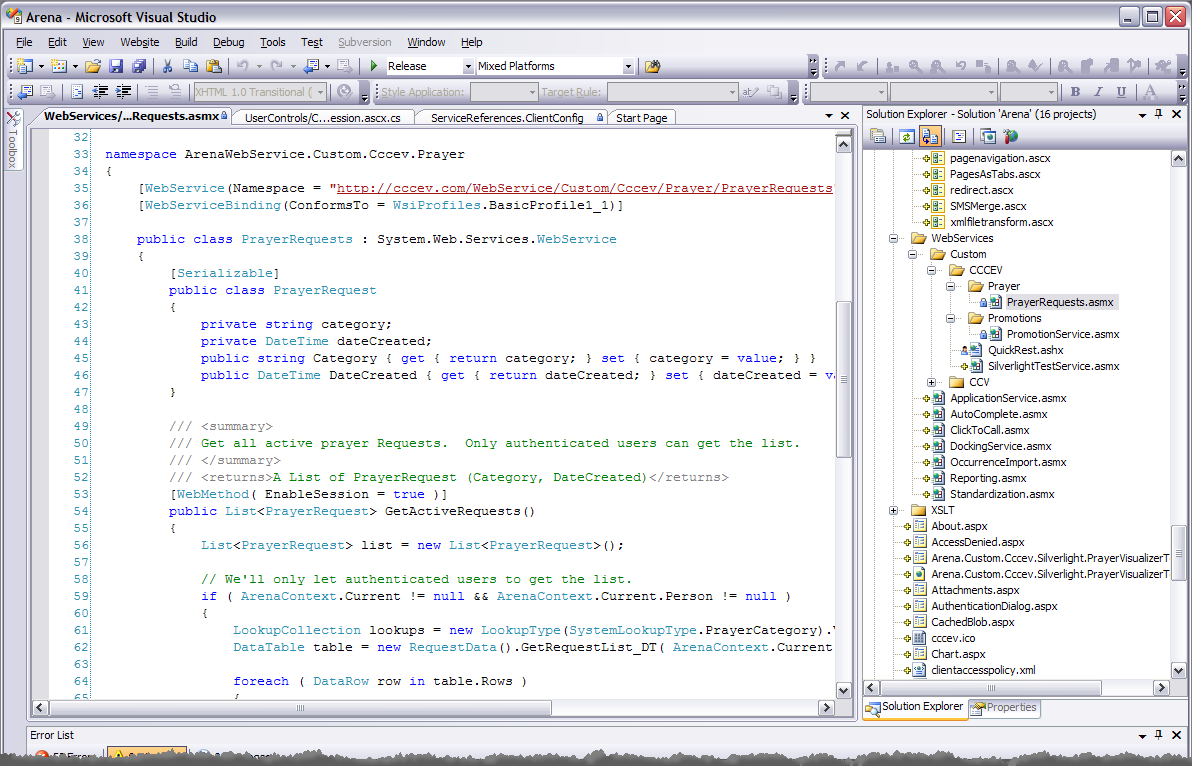 Silverlight Project
Add a new Project (“Silverlight Application”) to your Arena solution:
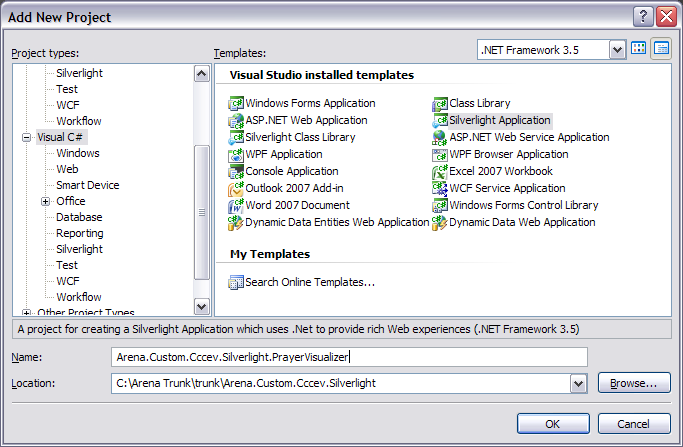 Add Service Reference
Add the service reference to the Silverlight App
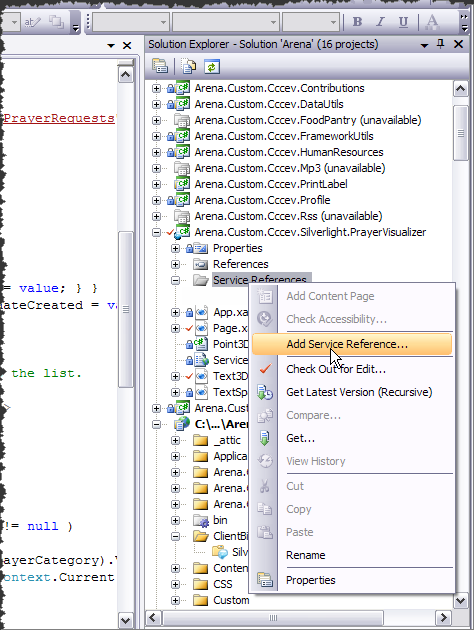 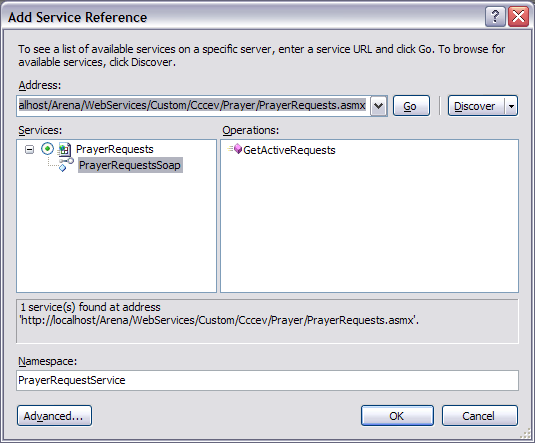 Parts of the Silverlight App
App.xaml 
Good place to add style or template resources
Page.xaml
Your main UserControl
<UserControl x:Class="Arena.Custom.Cccev.Silverlight.PrayerVisualizer.Page"
    xmlns="http://schemas.microsoft.com/winfx/2006/xaml/presentation" 
    xmlns:x="http://schemas.microsoft.com/winfx/2006/xaml">
    <UserControl.Resources>
        <Storyboard x:Name="Storyboard1">
            <DoubleAnimation
          Storyboard.TargetName="txtTitle"
          Storyboard.TargetProperty="Opacity"
          From="1.0" To="0.0" Duration="0:0:1" BeginTime="0:0:4"
          AutoReverse="False" />
        </Storyboard>
    </UserControl.Resources>
    <Grid x:Name="LayoutRoot" Background="Transparent">
        <TextBlock x:Name="txtTitle" Margin="5" Height="20" TextAlignment="Center" Text="Prayer Visualizer 1.0" ></TextBlock>
    </Grid>
</UserControl>
Page.xaml.cs
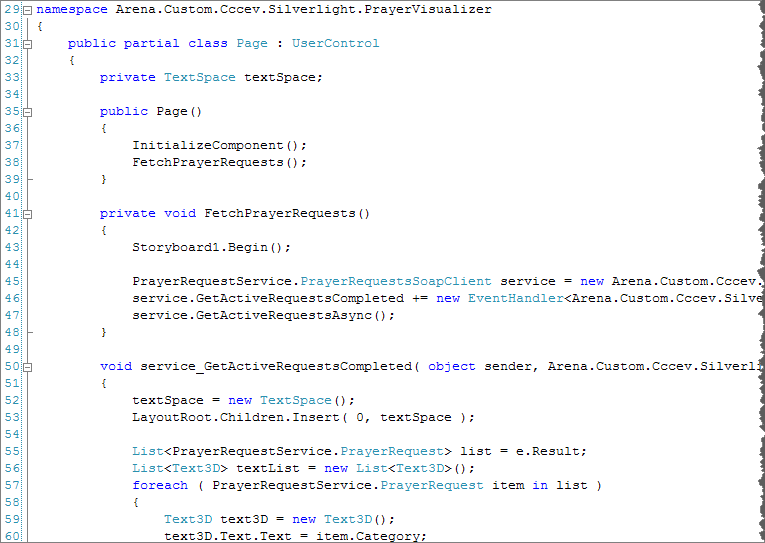 Silverlight Host Module
Download our Silverlight Host modulehttp://community.arenachms.com/files/folders/modules/entry5941.aspx 
Generates required markup to embed your Silverlight application on a page
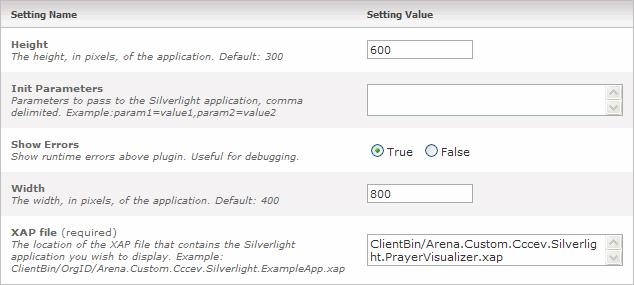 Sample Markup
<script type="text/javascript">
        function onSilverlightError(sender, args) {
            .
            .
            .
        }
    </script>
    
<div id="silverlightControlHost">
  <object data="data:application/x-silverlight," 
	type="application/x-silverlight-2"
	width='800'
	height='600'>
    <param name="source" value='ClientBin/Arena.Custom.Cccev.Silverlight.PrayerVisualizer.xap'/>
    <param name="onerror" value="onSilverlightError" />
    <param name="background" value="white" />
    <param name="InitParameters" value='' />
    <a href="http://go.microsoft.com/fwlink/?LinkID=108182" style="text-decoration: none;">
       <img src="http://go.microsoft.com/fwlink/?LinkId=108181"
 	alt="Get Microsoft Silverlight"
	style="border-style: none"/>
    </a>
  </object>
  <iframe style='visibility:hidden;height:0;width:0;border:0px'></iframe>
</div>
JS Errors
Be on the lookout for 



Check the ClientBin folder


The xap file isMissing
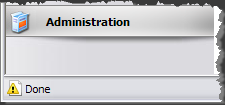 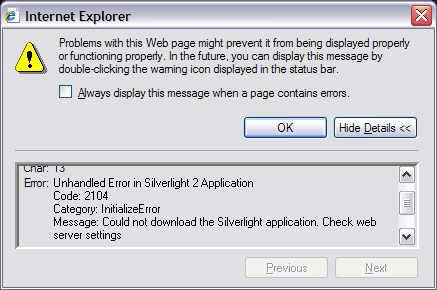 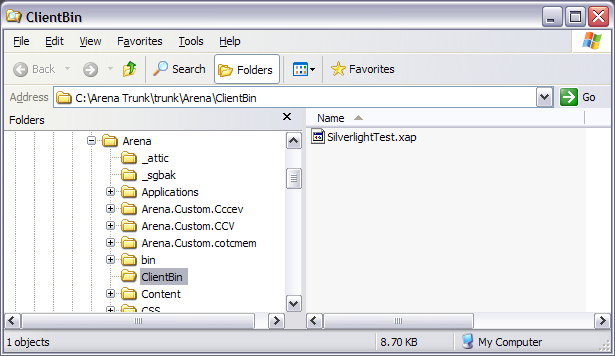 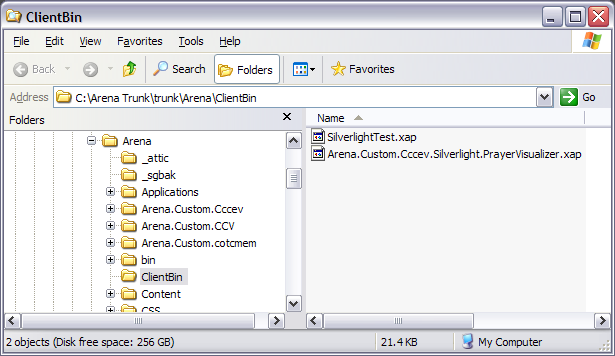 Project Properties
Add a post-build event:











copy "$(TargetDir)Arena.Custom.Cccev.Silverlight.PrayerVisualizer.xap" "C:\Arena Trunk\trunk\Arena\ClientBin"
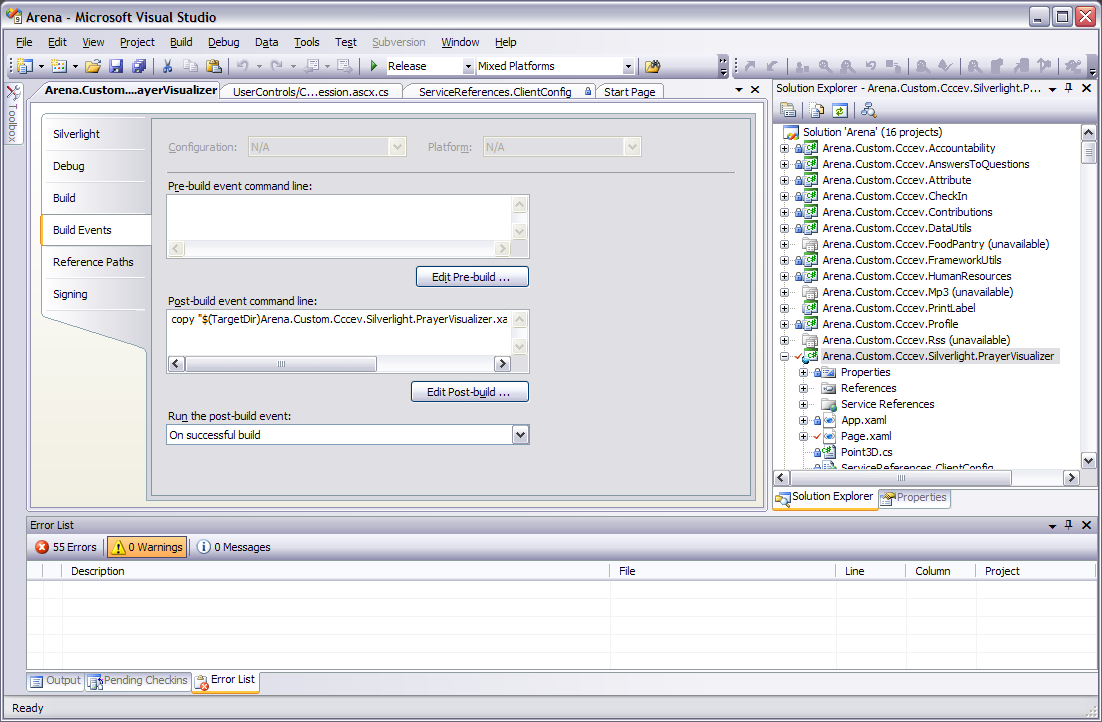 Live Demo
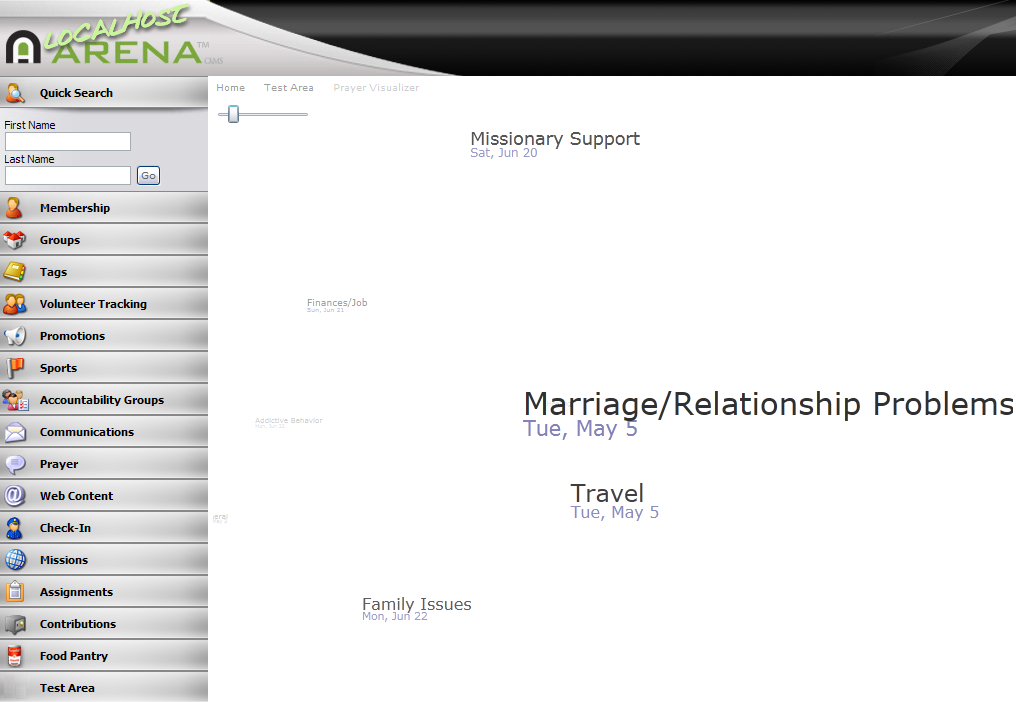 References
Dallon Feldner’s Whitepaper
http://community.arenachms.com/files/folders/documents/entry2124.aspx 
Accelerated Silverlight 2
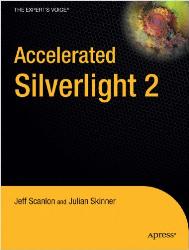